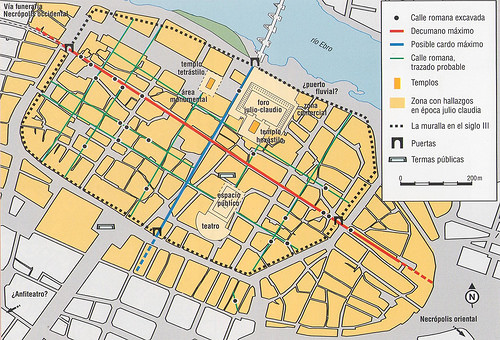 DEPARTAMENTO DE CIENCIAS DE LA ANTIGÜEDAD  
                       ÁREA DE ARQUEOLOGÍA
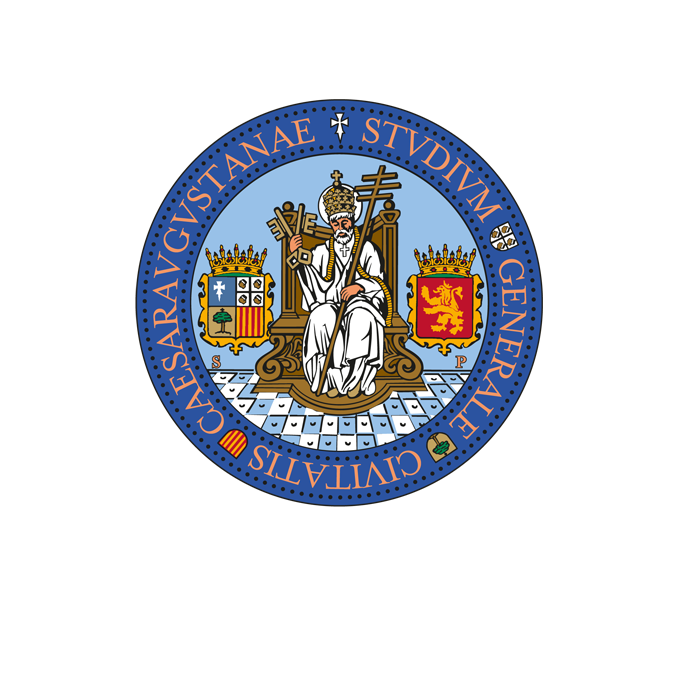 Oferta de Actividades Académicas Complementarias

curso
TOPOGRAFÍA 
DE LAS CIUDADES ROMANAS 
DE HISPANIA (I)

Jueves 7 de mayo
16:00 – 19:00 H.
El urbanismo prerromano y su transformación
en el valle del Ebro
Dr. J. Antonio Hernández Vera

El Pueyo de Belchite
D. Pedro Rodríguez Simón

Municipium Augusta Bilbilis
Dr. Manuel Martín-Bueno

Jueves 14 de mayo
16:00 – 19:00 H.
Monográfico sobre Caesaraugusta
La ciudad altoimperial
Dra. Pilar Galve Izquierdo

 La transformación de la ciudad hacia el medievo
D. Francisco Gutiérrez González
Lugar
Aula IX
Fac. de Filosofía y Letras

PROGRAMA E INFORMACIÓN 
Laboratorio de Arqueología y Prehistoria
 (Sótano Pabellón de Historia)
Actividad Académica Complementaria (AAC) 

aprobada en Consejo de Gobierno 
curso 2014-2015 

Convalidación: 0.5 ECTS
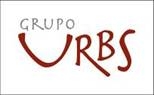 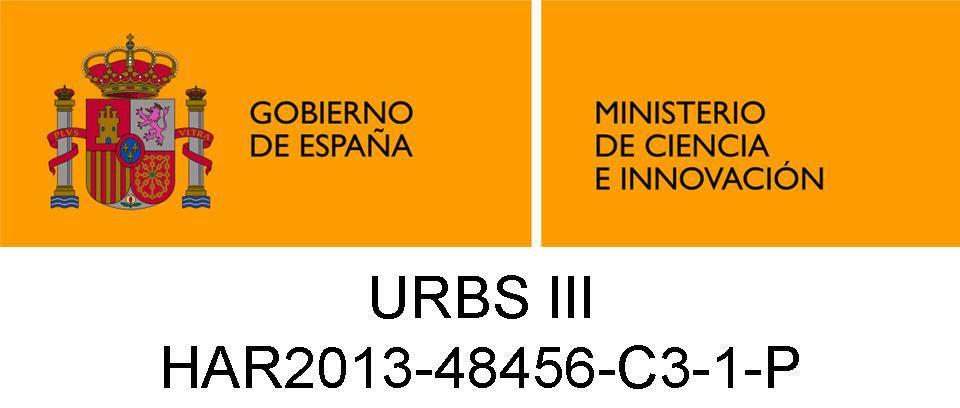 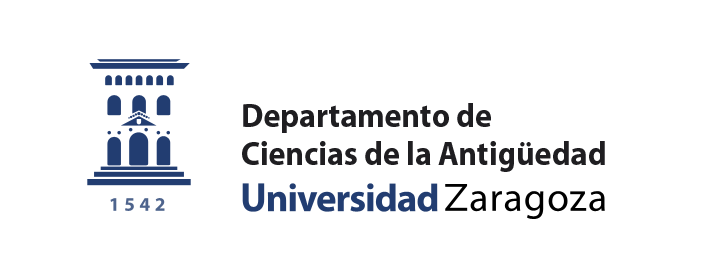